CS 341: Algorithms
Lecture 22: intractability V – More NPC transformations
Readings: see website
Trevor Brown
https://student.cs.uwaterloo.ca/~cs341 
trevor.brown@uwaterloo.ca
1
Last time
Polynomial transformations
Poly transformation from Clique to Vertex Cover
NP Completeness
SAT is NP complete (NPC)
Got part way through showing 3SAT is NPC
Did poly transformation from SAT to 3SAT
Need to also show 3SAT is in NP
2
Let’s do a Brief review
of NPC, poly transformations, and showing a problem is in NP
3
Complexity Class NP-Complete (NPC)
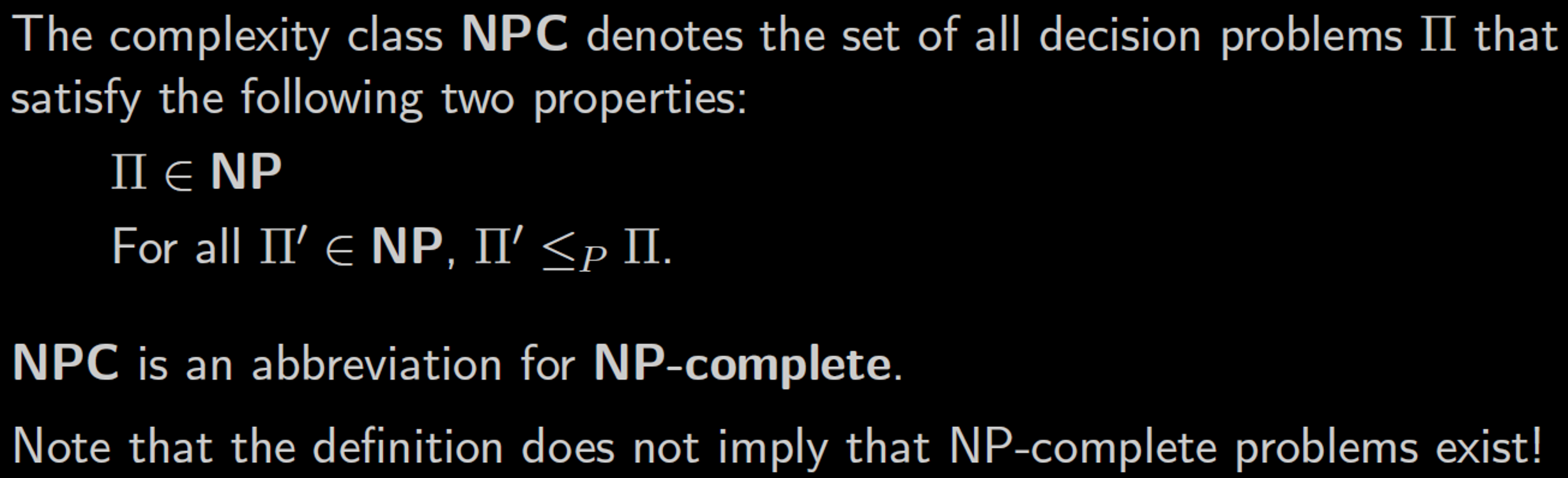 4
Mechanics of showing a problem is in NP
5
Known NPC problem
Problem you want show is NPC
6
- Already poly transformed SAT to 3SAT
- Need to show 3SAT in NP
7
Proving 3SAT is in NP
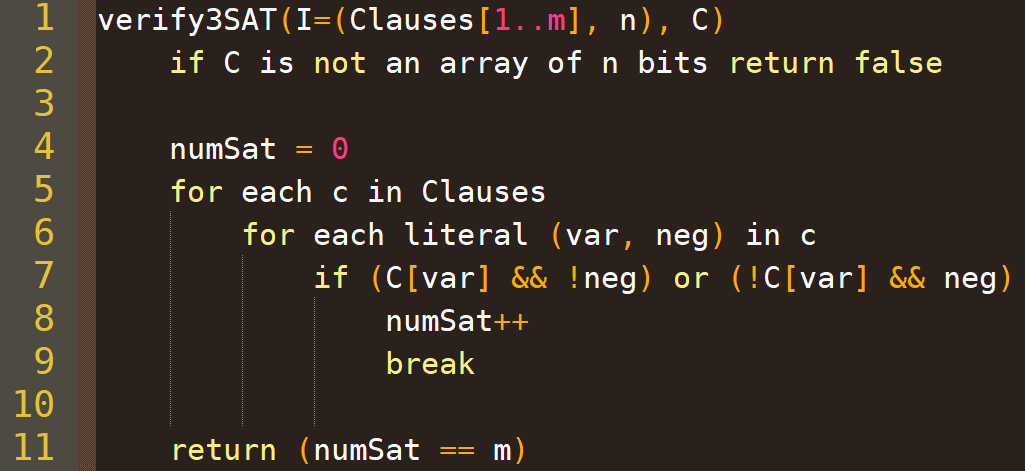 8
Mechanics of showing a problem is in NP
9
Every problem in NP
can be poly transformed to
SAT
can be poly transformed to
Since SAT is NP-complete,so is 3-SAT!
3-SAT
Today and next time let’s start filling out a hierarchy of reductions that prove several problems are NP complete
But first, since you need to know NP hardness for your assignment…
10
NP-Hardness
Intuitively: problems that are at least as hard as NP-complete(but are not necessarily decision problems)
11
TSP-Optimal Value is also NP-hard (and not in NP)
This version returns thetotal weight of an optimal Hamiltonian cycle
Reduction from lecture 19/20
Returns an optimal Hamiltonian cycle
12
Comparing NPC and NP Hard
13
Two possible realities…
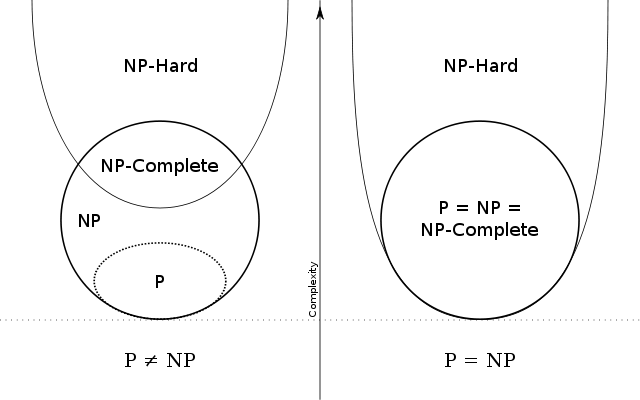 14
Some problems in each
TSP optimization
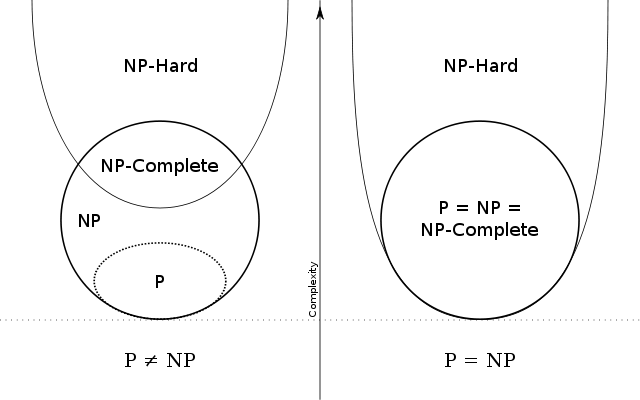 SAT, TSP-Decision
We think some stuff may exist here, called NP intermediate problems… but we’re not sure
BFS
15
Establishing another NPC problem
… by Transforming 3-SAT to Clique
16
17
18
19
Last step: Show CLIQUE is in NP
20
Every problem in NP
can be poly transformed to
SAT
3-SAT
21
Every problem in NP
can be poly transformed to
SAT
3-SAT
This additional poly transformation was proved last class (CL to VC)!
We also need to show Vertex Cover is in NP. Exercise. 
22
Reducing Vertex-Cover to Subset-Sum
Subset-Sum (slightly different from before)
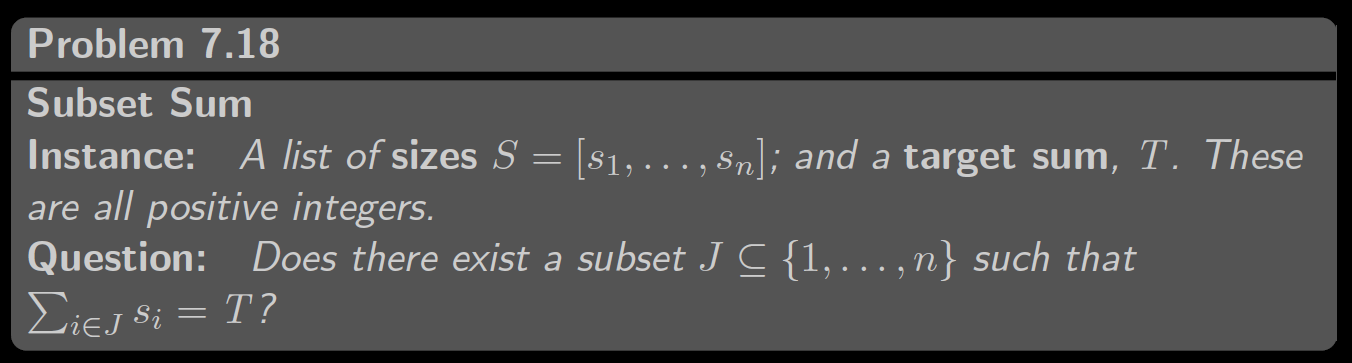 Earlier, we defined Subset-Sum with a target sum of 0
Here we add a target sum T and take positive integers as input
Idea: turn nodes and edges into a list of integers and a target sum W. Sum W should be achievable IFF there is a k-vertex cover.
Somehow want the array of integers to encode which edges are covered by various nodes,and target sum to encode that every edge is covered if W is achieved
Input to Vertex Cover
Sort of like an adjacency matrix, but instead of storing which node-pairs are adjacent, store which edges are incident to each node
ints
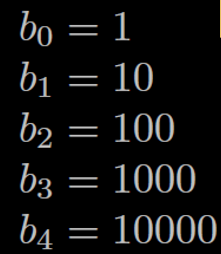 E.g.,
ints
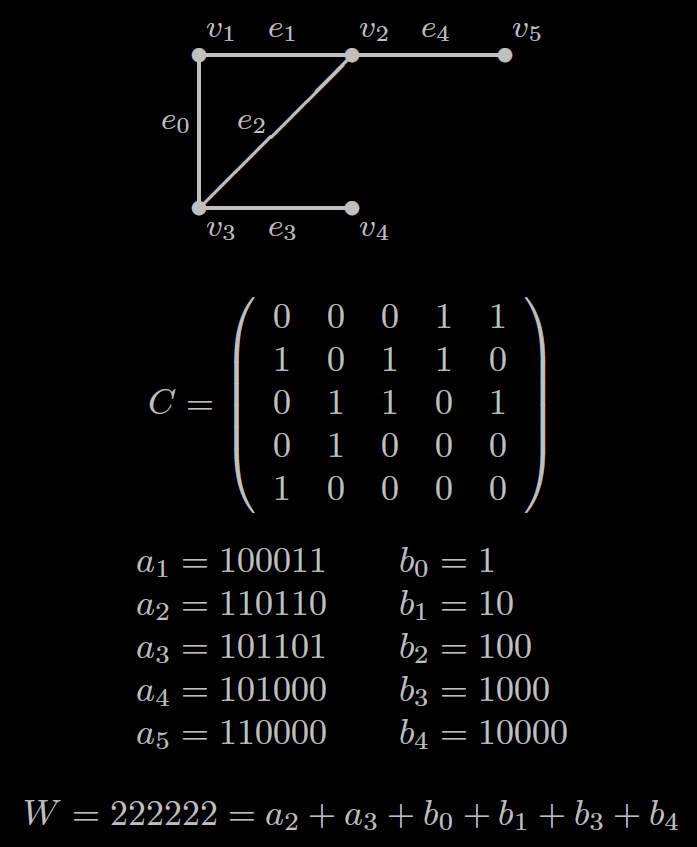 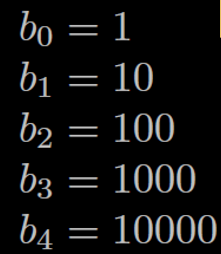 E.g.,
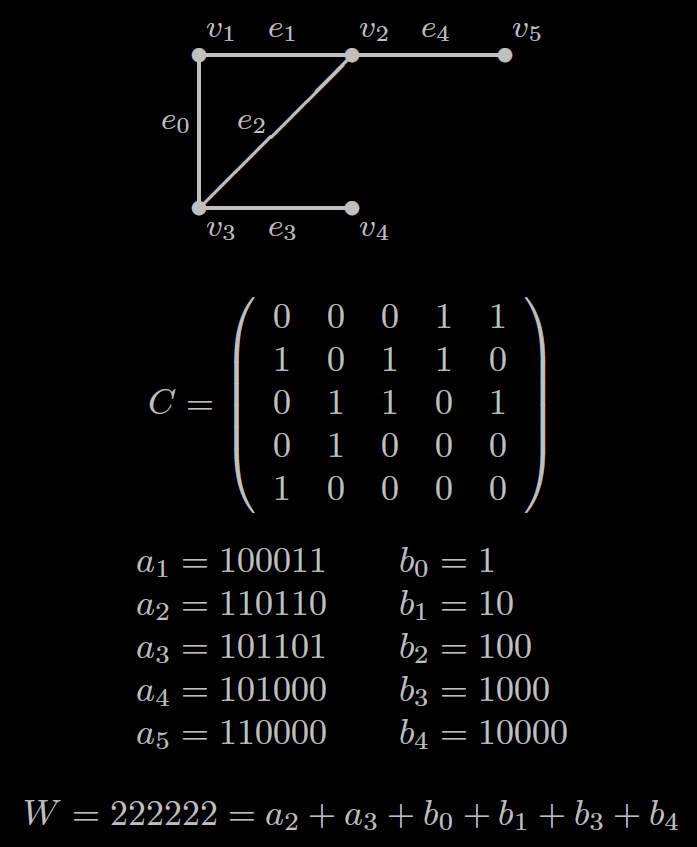 ints
Example
All 5 edges counted twice
Looking for 2 nodes
edge
node
Note: no “carrying” can occur even if we sum everything
[Speaker Notes: explain one endpoint vs both endpoints in VC]
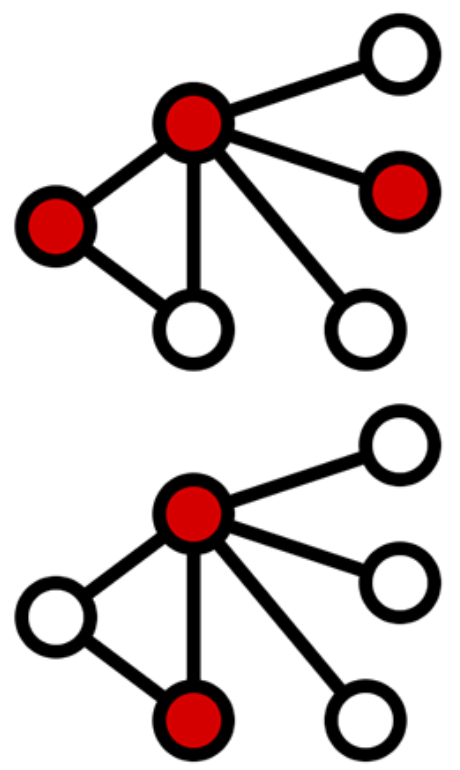 Contains edge ints
Contains node ints
ints
ints
ints
[Speaker Notes: In future it would be nice to rename A’ -> N’, B’ -> E’, or *something* more memorable than A and B. something that encodes the fact that A’ contains node sizes, and B’ contains edge sizes.]
Complexity of the transformation:
Easy! Included for your notes.
Assume adjacency matrix and unit cost model for simplicity
Every problem in NP
can be poly transformed to
can be poly transformed to
Technically need to also show SubsetSum with target T is in NP (exercise) to know it is in NPC
Is 2-SAT also hard?(if we have time – very unlikely)
34
2-SAT examples
Edges (implications of clauses)…
Therefore the formula cannot be satisfied!
35
(variable names are integers in 1..|X|)
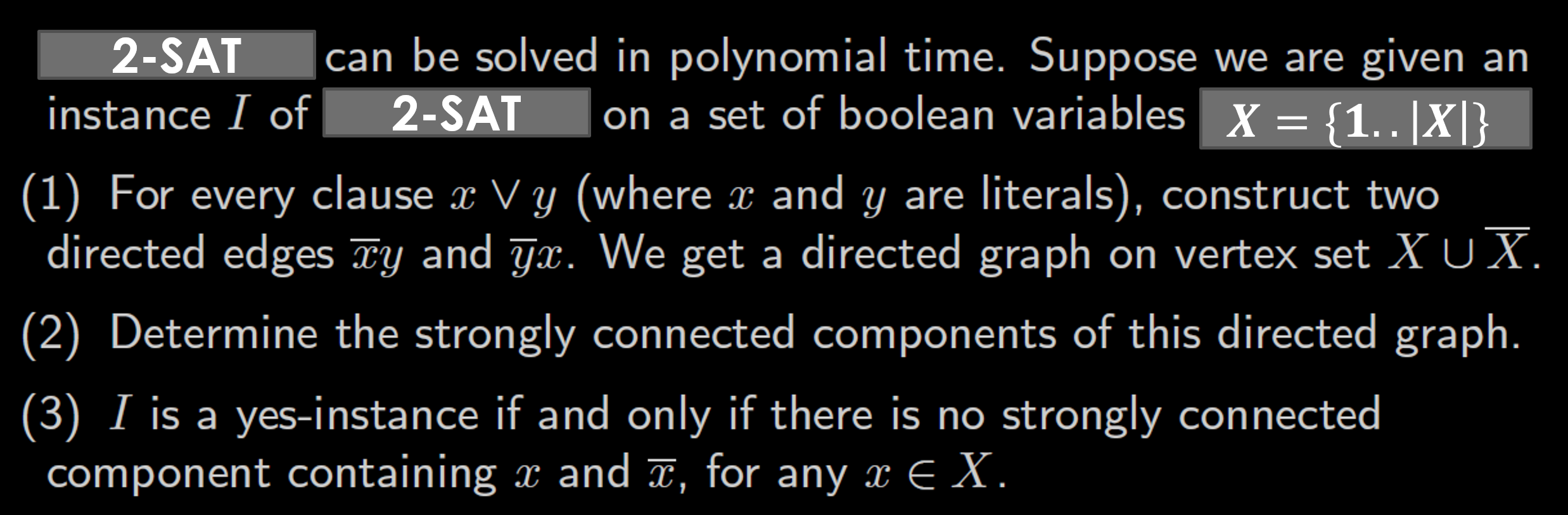 2-SAT
2-SAT
36
Bonus slides
37
Summary of complexity classes
See this slide’s notes
E.g., (decision problem variants of:) BFS, Dijkstra’s, some DP algorithms
All of P, and e.g.,, vertex cover, clique, SAT, subset sum
E.g., vertex cover, clique, SAT, subset sum, TSP-decision
All of NPC, and e.g., TSP-optimization, TSP-optimal value
38
[Speaker Notes: Note: problems can be NP-hard even if they are NOT decision problems. (And in that case they are, of course, not in NP.)

P is a subset of NP. NPC is a subset of NP. NPC is a subset of NP-hard. Other relationships and other complexity classes can be studied in a complexity theory course. :)]
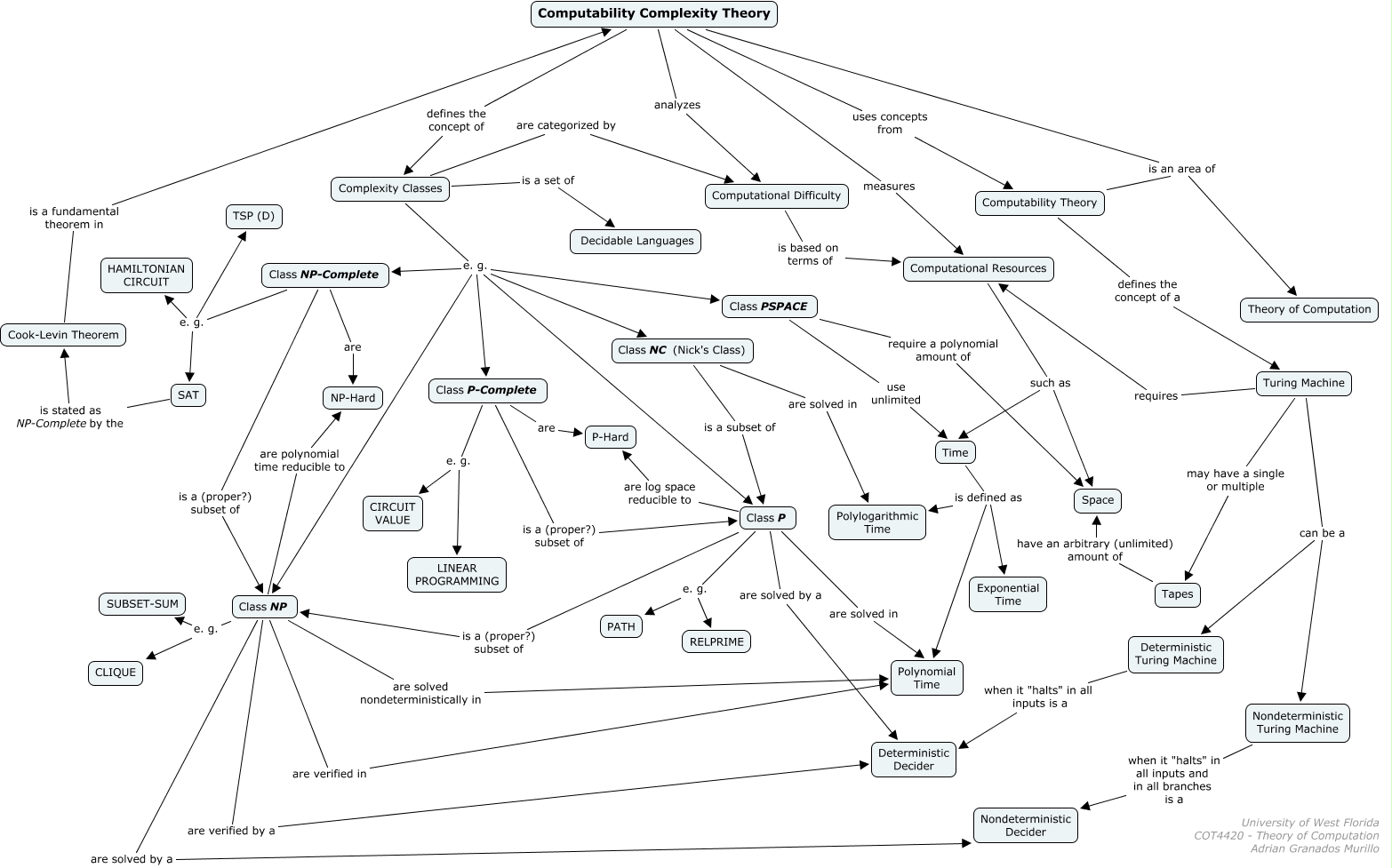 Found this neat image online
39